Ion Pump design for improved speed at low pressure
M.Audi , C.Paolini  -  Agilent Technologies
Beam Dynamics meets Vacuum
KIT  , March 2017
Confidentiality Label
March 8, 2017
1
Scope of the work
Ion pumps are normally used at low pressure , 10-8 mbar ( 10-6 Pa ) and below.
Existing ion pumps have maximum pumping speed in the 10-6 mbar (10-4 Pa ) range. 
Analyze influence of design parameters on pumping speed of an ion pump. 
Experimental test of  elements with different parameteres in different operating  conditions.
Goal is to optimize these parameters in order to :
-Improve the overall pumping speed
-More specifically, improve it at lower pressures.
Confidentiality Label
March 8, 2017
2
Ion Pumps main pumping principle ( for getterable gases )
Penning Cell , crossed B and V act as an electron trap
Electrons ionizes gas molecules through collisions  
Ions are created in order to bombard  the Titanium cathode
Even if some ions diffuse into the cathode, this is not the main pumping effect 
Ion Bombardment causes Sputtering of chemically active Titanium film on the anode
Neutral Gas molecules stick to the Titanium  film (chemisorption) and are buried in the anode
This is the main pumping effect and the only stable one 
Ion pumps do not pump ions by diffusion into the cathode , but pump neutral molecules by chemisorption by the sputtered cathode material on the anode
Confidentiality Label
March 8, 2017
3
Ion Pump pumping speed
The amount of gas pumped is proportional to the amount of sputtered cathode material. 
This is proportional to the number of ions bombarding the cathode with sufficient energy to create sputtering .  
Q ( mbar l / s ) = h I ( A ) 
S (l/s) =  Q (mbar l / s)  / P ( mbar ) = h I / P 
 I/P , discharge intensity , must be maximized to maximize S
 I/P = f ( V , B , cell d , .........) 

I = k P n    where usually  1< n < 1.2  
I/P , and therefore S , increase with p   ( up to 10 – 5 mbar ) 
n close to 1 to obtain constant I/P ( I/P = k ) and therefore S 
n  depends again on V , B , cell d
Confidentiality Label
March 8, 2017
4
Discharge intensity in Low Magnetic Field  and High Magnetic Field modes
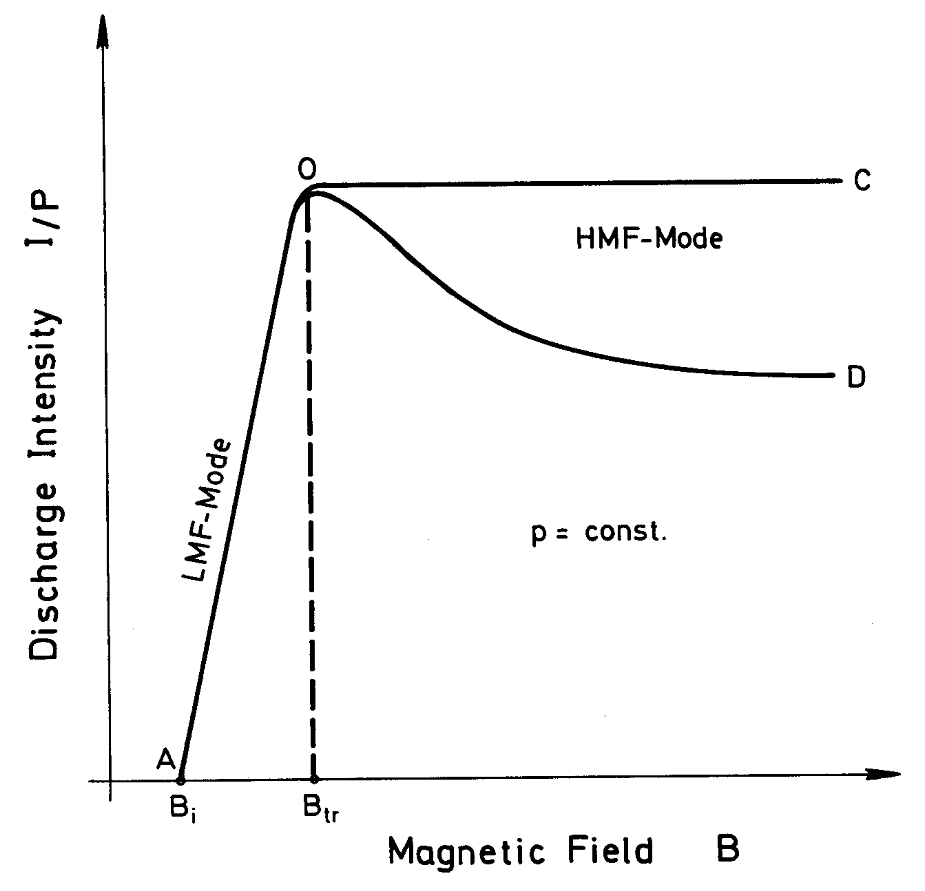 Low pressure
High pressure
20 mm dia cell
[Speaker Notes: The highest ion pumping speed is achieved in HMF mode and also in LMF mode the speed increases with the magnetic field strength (proportional to B^2).

This is a typical diagram of the discharge intensity dependence on the magnetic field at constant pressure.
The branch AO is characteristic for the LMF mode. At low pressures (p <1E-7 Torr) the HMF mode (branch OC) shows an almost constant discharge intensity. For high pressure (p>1°-7 Torr) the HMF mode is given by the curve OD.

After this introduction, we easily understand how complex is the physics of an ion pump and how difficult can be to predict (and sometimes also to measure) the pumping speed of an ion pump.]
I/P measurements - Experimental set up
Vacuum chamber: UHV gauge, variable leak valve, independent ion pump
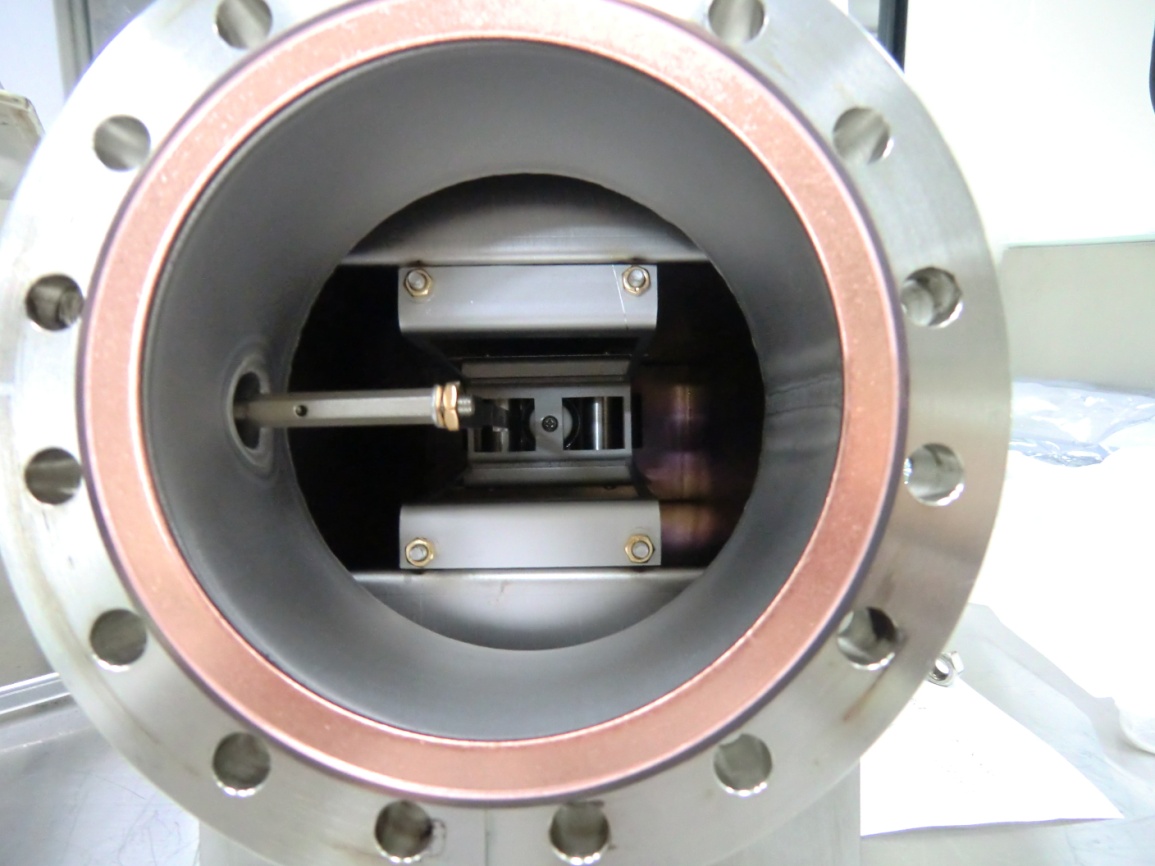 Electromagnet poles
“special” ion pump body with HV feedthrough
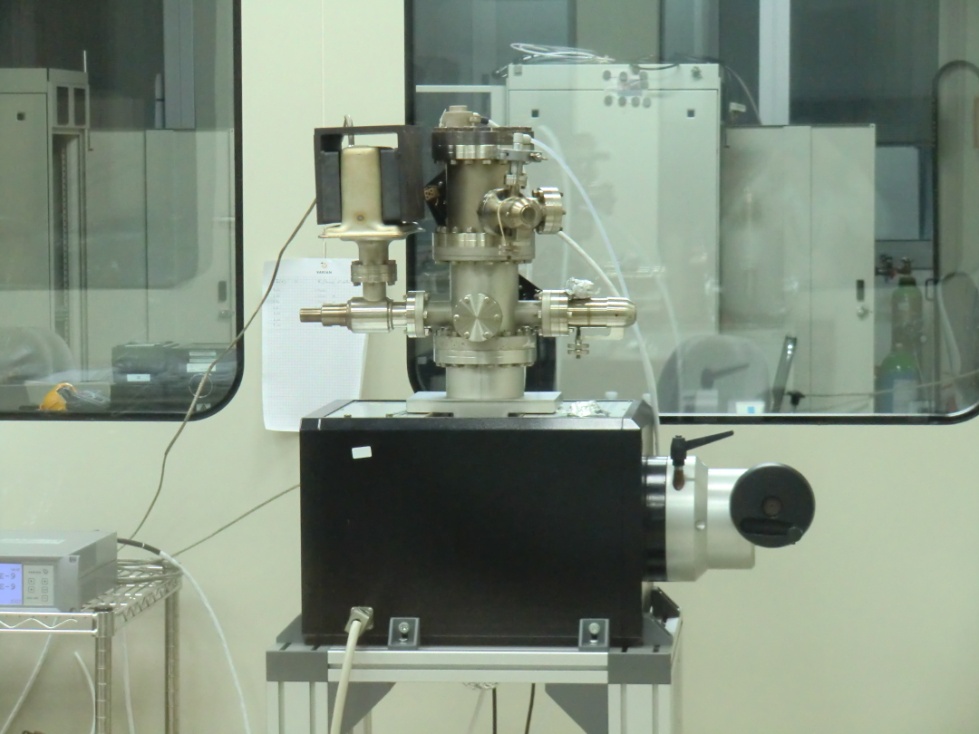 Ion Pump element to be tested
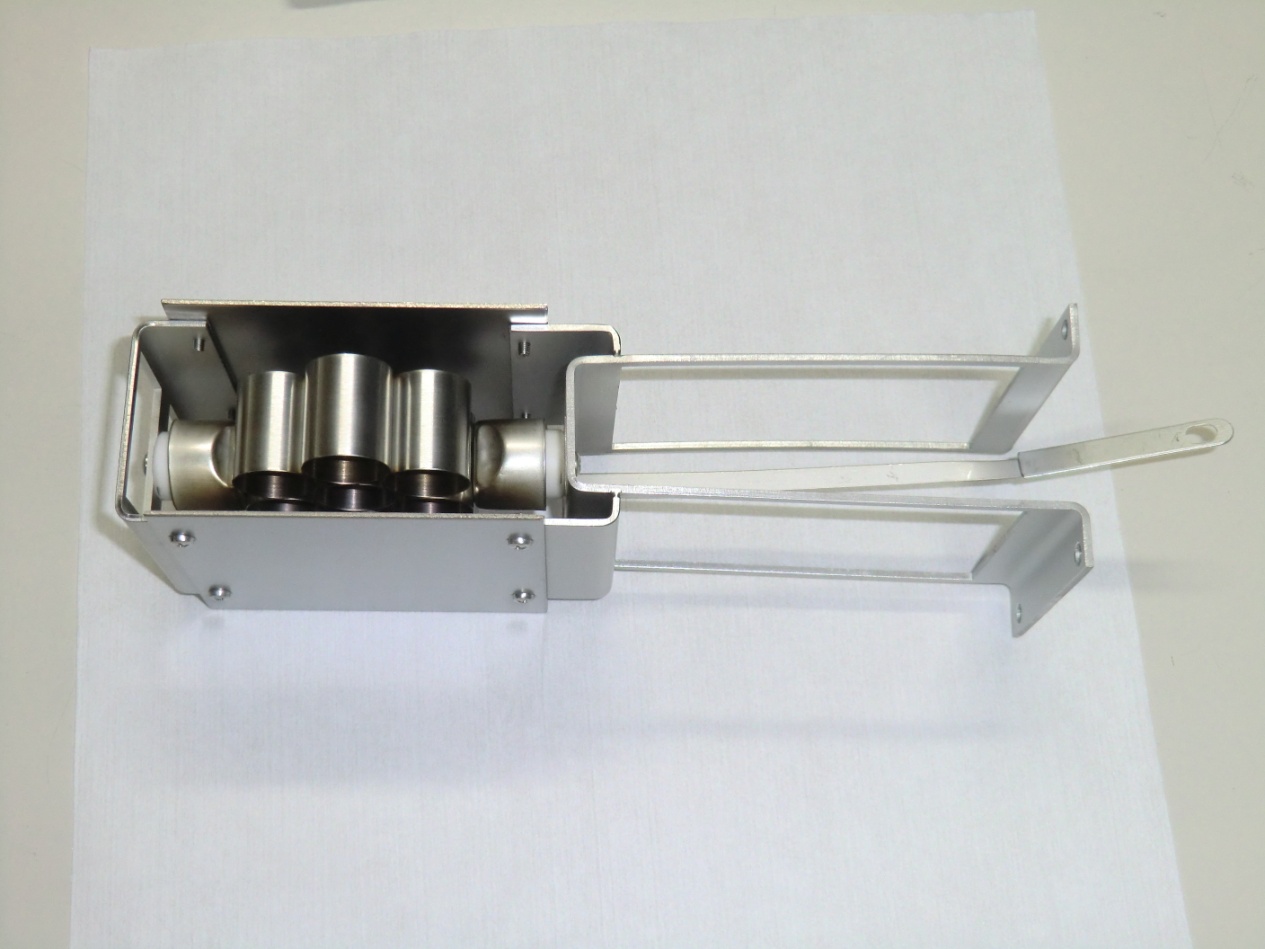 Roughing Valve
Fixed Cell Diameter , variable B
Confidentiality Label
March 8, 2017
7
Fixed Cell Diameter, variable B
Confidentiality Label
March 8, 2017
8
Fixed Cell Diameter, variable B
Confidentiality Label
March 8, 2017
9
Fixed B, variable Cell diameter
Confidentiality Label
March 8, 2017
10
Fixed B, variable Cell diameter
Confidentiality Label
March 8, 2017
11
Fixed B, variable Cell diameter
Confidentiality Label
March 8, 2017
12
Pump Parameter Design
Optimum Magnetic Field for I/P    1400 / 1600 Gauss
Present Ion Pumps work with 1100/1200 Gauss, obtainable with commercially available magnets and conventional design
Optimum cell diameter 20 to 24 mm
Present Ion Pumps have cells from 15 to 25 mm diameter
We have to work on Magnetic Field
Confidentiality Label
March 8, 2017
13
Ion Pump Magnetic field
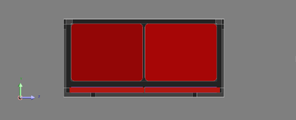 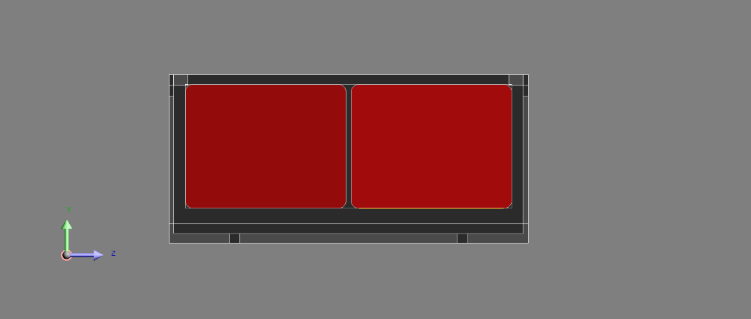 Conventional, 150 L/S
New design
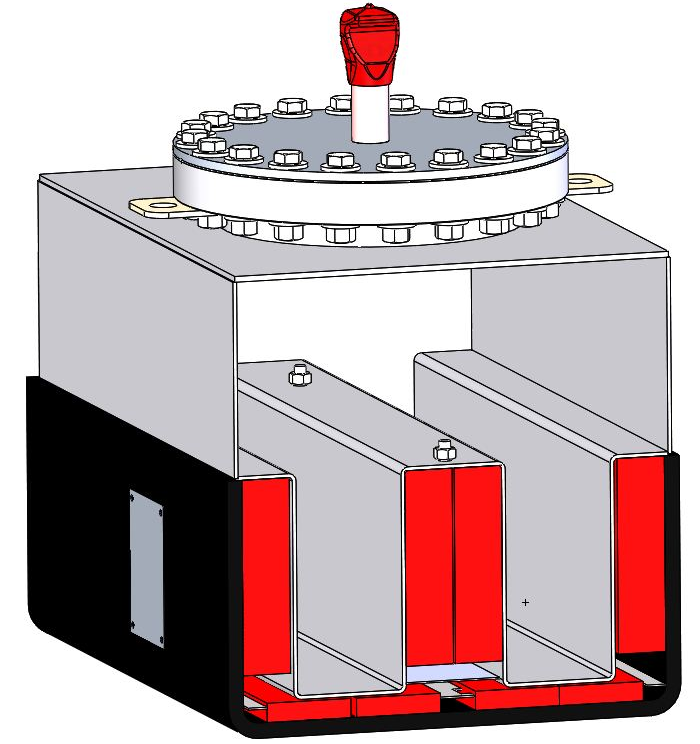 Confidentiality Label
March 8, 2017
14
Ion Pump Magnetic field
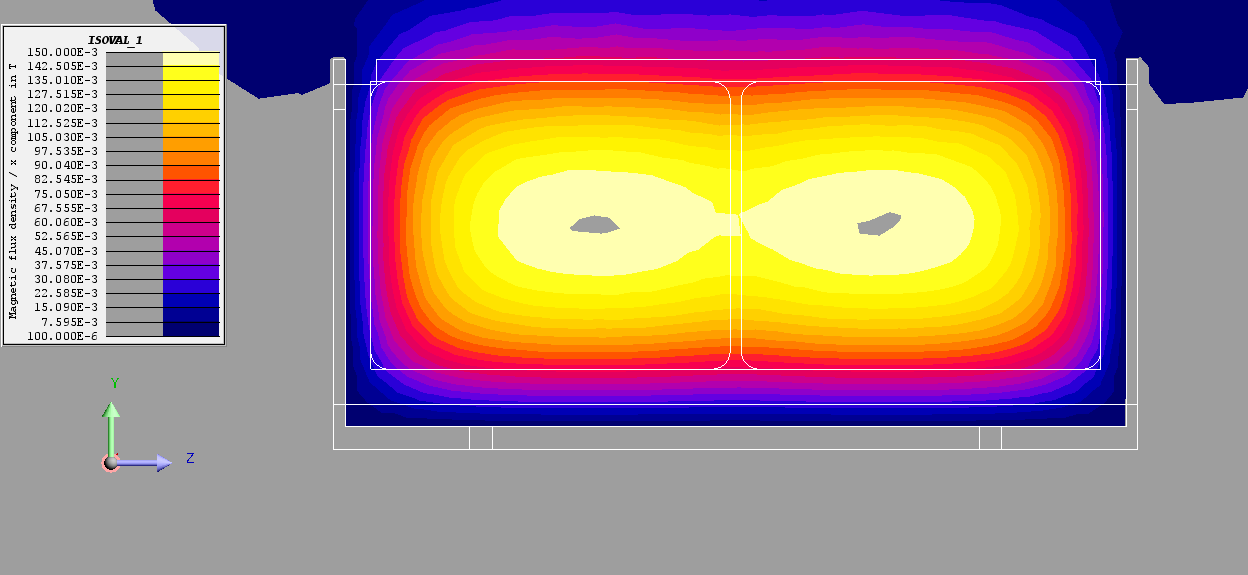 Conventional
Red    900 G
Orange 1000 G
Yellow 1250 G
Grey > 1500 G
New design
Confidentiality Label
March 8, 2017
15
Pumping speed after saturation , DIODE , N2
NEW VIP200
Convent VIP150
Vacuum Firing processed
VIP 200 bodies
Vacuum Furnace
@ 950°C , 10 E-5 mbar
Pump internal components
[Speaker Notes: Decided to applied the vacuum firing to all surface in the ion pump that are exposed to vacuum in order to reduce order of magnitudes the outgassing rate.
Vacuum furnaces is in the 10-5 mbar range @ 950°C
You can see the pump bodies and some internal parts of the pumps (in this case some anodes of the elements) ready to be «treated under vacuum, firing»
This process is perfromed before pump assembly and following internal outgassing process: You might probably know that Agilent has a unique «outgassing» process for all the manufactured pumps which consist in a automatic baking at 450°C base èressure dependant(10-8 mbar).]
Vacuum Firing Process
VIP200 baking process cycle
Standard VIP baking process cycle
2hr30’’
4 hrs
Pressure                                        Temperature
Lower pressure achieved at the end of the baking procedure (approx. a decade lower)
Summary
I/P values have been measured for a wide range of Ion Pumps key design parameters  such as V , B , cell dimensions 
The influence of B on I/P has been experimentally measured , and a value higher than the one used in existing ion pumps has been proved to be necessary to improve the performances, especially at lower pressures.  
With optimized design parameters it is possible to design an ion pump with the highest pumping speed per unit volume ( 200 L/S in the same dimensions of conventional 150 L/S ). 
Even more important, the maximum pumping speed of 200 L/S is reached in the 10 -8 mbar (10 -6 Pa ) range, where a conventional 150 L/S usually provides 120 L/S.  
Vacuum firing process of all the surfaces exposed to vacuum allows to reach a lower ultimate pressure
Confidentiality Label
March 8, 2017
19
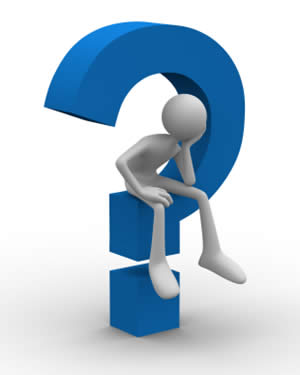 New Agilent VIP200
eXtreme High Vacuum Performance
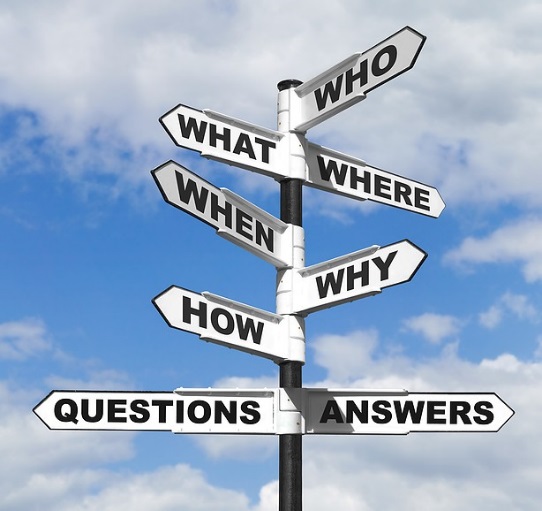 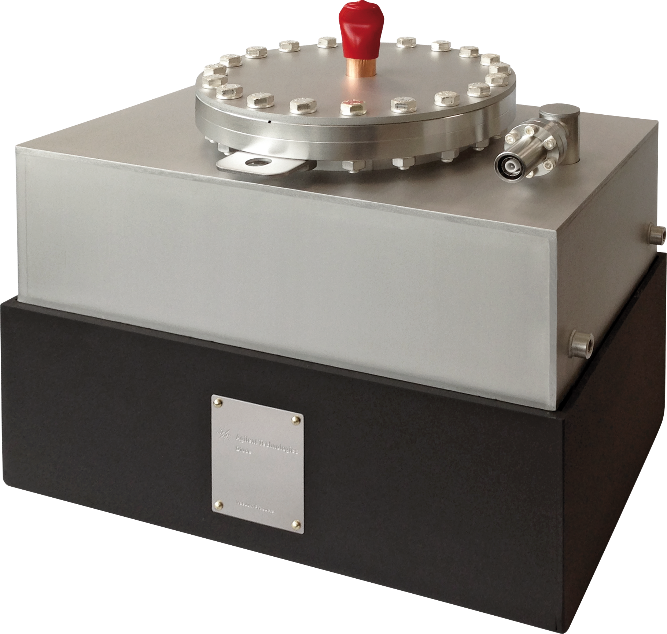 The first ion pump with maximum pumping speed at low pressure
Confidentiality Label
March 8, 2017
20